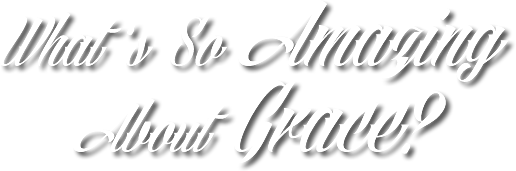 [Speaker Notes: Background picture of gift = LICENSED AND NOT FOR REUSE ELSEWHERE = To reuse elsewhere get a license from http://www.bigstockphoto.com/download/bid-2252323/

Copyright © 2000-2021. All rights reserved.  Bible Point is a registered trademark of Dennis Henderson.  All  other trademarks acknowledged. 
Bible Point contains graphics from Bible Point artists.  These illustrations belong to Bible Point and the respective artists.  You may use the designs and illustrations for graphical illustration of lessons free and without special permission, provided they are not used in any way that maligns the Christian faith.  Furthermore, republication or production of any illustration by any other graphic service whether it be in book, in a machine-readable form, or in any other design resource is strictly prohibited.  Furthermore, they cannot be duplicated or resold as any other form of publishing, clip art, or graphic resource.  

So What does it mean?  (A simple  translations of the legal jargon)
So, if you don’t own the presentation(s), graphic(s), and text(s) how can you legally use them?  The purchase of the license allows you to use all the images in the product.  However, the actual ownership and copyright of the presentation(s), graphic(s), and text(s) remain the property of Bible Point and its licensors.  If you had plans on using this product in your “for sale” work—think again!
License Agreement
   Article 1:  License Grant  
All the graphics and text in Bible Point presentations (excluding quotes from the Bible and stated sources) are the intellectual and real property of Bible Point and its licensors, and is protected by law, including United States copyright laws and international treaties.  Bible Point grants to you a license:
1.  To use the presentation in a single church, single school, or single office of a Christian organization.
2.  To make a single archival back-up copy of the program.
3.  To modify the presentation(s) and merge with other presentations in a single church, school, or Christian organization. 
4.  To transfer to another party if that party agrees to accept the terms and conditions of this agreement, and you do not retain any copies of the presentation, whether printed, machine readable, modified, or merged form. 

Article 2:  Terms  
This license is effective until terminated.  You may terminate the license at any time by destroying the presentation(s), graphic(s), or text(s) together with all copies, modifications and merged portions in any form.  Bible Point may terminate your license if you fail to comply with this Agreement. You agree, upon such termination, for any reason, to destroy the presentation(s), graphics, and text(s) with all copies, modifications, and merged portions in any form. 

Article 3: Disclaimers 
1.  Bible Point presentations, graphics, and texts are licensed to you As Is.  You, the consumer, bear the entire risk relating to the quality and performance of the presentation(s), graphic(s), or text(s).  In no event will Bible Point be liable for damages resulting from any defect.  
2.  Thirty-day limited warrantee on disks.  Bible Point warrants the disks to be free of defects in material and workmanship under normal use for 30 days after purchase.  During the 30-day period you may return a defective presentation, graphic, or text with proof of purchase and it will be replaced without charge, unless the presentation is damaged by misuse.  

Article 4:  General
1.  You may not sub-license, assign, or transfer the license of the presentation(s), graphic(s), or text(s) except as provided by this Agreement.   
2.  This Agreement will be governed by the laws of the State of Michigan.

So What does it mean?  (A simple  translations of the legal jargon)
May I let someone borrow or copy my licensed Bible Point presentation (even after I modified it)?  As long as it is within your local church, or single school, or the immediate office of a Christian organization you may.  Otherwise, please refer the person interested in borrowing to: http://www.biblepoint.com or E-mail: dh@biblepoint.com with any related questions. 

---------------------------------------------------------------------------------------------------------------------------
Scripture taken from the HOLY BIBLE, NEW INTERNATIONAL VERSION®. NIV®. Copyright©1973, 1978, 1984 by International Bible Society. Used by permission of Zondervan. All rights reserved.]
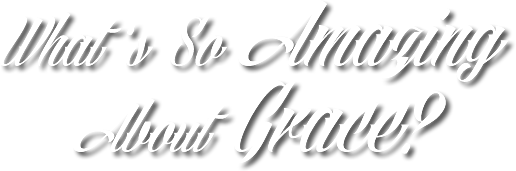 The New Creation!
[Speaker Notes: Background picture of gift = LICENSED AND NOT FOR REUSE ELSEWHERE = To reuse elsewhere get a license from http://www.bigstockphoto.com/download/bid-2252323/

The New Creation is what really]
The New Creation really matters
15  ... what counts is a new creation.
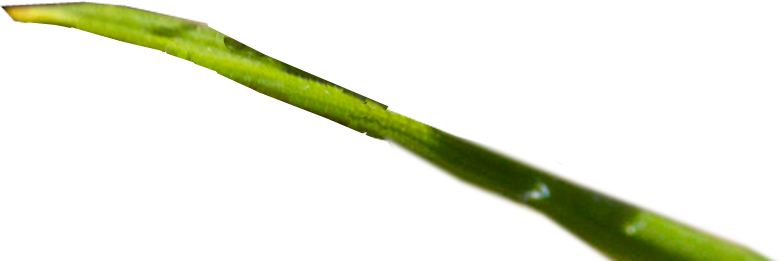 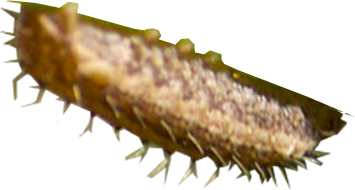 [Speaker Notes: Caterpillar = FREE = from http://commons.wikimedia.org/wiki/File:Spring_Azure_Butterfly_with_a_caterpillar.jpg

Cocoon = FREE = from http://commons.wikimedia.org/wiki/File:Silkworm_%26_cocoon.jpg

Butterfly = FREE = from http://upload.wikimedia.org/wikipedia/commons/thumb/5/55/Viceroy_Butterfly.jpg/775px-Viceroy_Butterfly.jpg

The word of God tells us that God transforms our lives.  He does so by GRACE – an unmerited gift.  
I call it the cocoon of  GRACE.  I had an old life (a  caterpillar life), I went into the cocoon of Grace, and came out a beautiful butterfly.  

Paul has been arguing in Galatians – don’t go back to the caterpillar life.  Fly like a butterfly.  

I know that modern psychology teaches to go back to suppressed feeling from your past and deal with them, dredge them up, and deal with them.  And some “Christian counselors” teach the same.  But the GRACE of God teaches us that we just don’t live there any more.  I am very leery of those who want to dredge up past sins that the blood of Jesus and the grace of God has already dealt with.  

Listen, My life verse is this, forgetting that which is behind and pressing on to that which is before, I press toward the mark for the prize of the high calling in Christ Jesus (Phil 3:13-14).  

Don’t go back to the caterpillar life.  You are a butterfly.  Forget the past and move on with Jesus to that which is before.]
The New Creation really matters
15  ... what counts is a new creation.
Therefore, if anyone is in Christ, he is a new creation; the old has gone, the new has come! 2 Corinthians 5:17
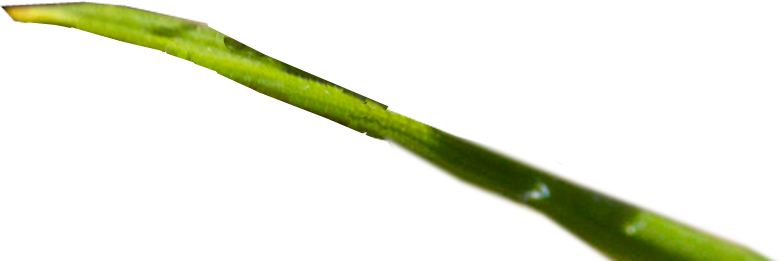 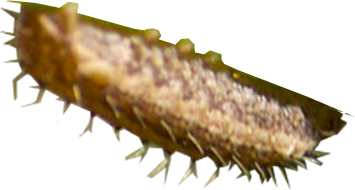 [Speaker Notes: Caterpillar = FREE = from http://commons.wikimedia.org/wiki/File:Spring_Azure_Butterfly_with_a_caterpillar.jpg

Cocoon = FREE = from http://commons.wikimedia.org/wiki/File:Silkworm_%26_cocoon.jpg

Butterfly = FREE = from http://upload.wikimedia.org/wikipedia/commons/thumb/5/55/Viceroy_Butterfly.jpg/775px-Viceroy_Butterfly.jpg

The word of God tells us that God transforms our lives.  He does so by GRACE – an unmerited gift.  
I call it the cocoon of  GRACE.  I had an old life (a  caterpillar life), I went into the cocoon of Grace, and came out a beautiful butterfly.  

Paul has been arguing in Galatians – don’t go back to the caterpillar life.  Fly like a butterfly.  

I know that modern psychology teaches to go back to suppressed feeling from your past and deal with them, dredge them up, and deal with them.  And some “Christian counselors” teach the same.  But the GRACE of God teaches us that we just don’t live there any more.  I am very leery of those who want to dredge up past sins that the blood of Jesus and the grace of God has already dealt with.  

Listen, My life verse is this, forgetting that which is behind and pressing on to that which is before, I press toward the mark for the prize of the high calling in Christ Jesus (Phil 3:13-14).  

Don’t go back to the caterpillar life.  You are a butterfly.  Forget the past and move on with Jesus to that which is before.]
The New Creation really matters
15  ... what counts is a new creation.
Therefore, if anyone is in Christ, he is a new creation; the old has gone, the new has come! 2 Corinthians 5:17
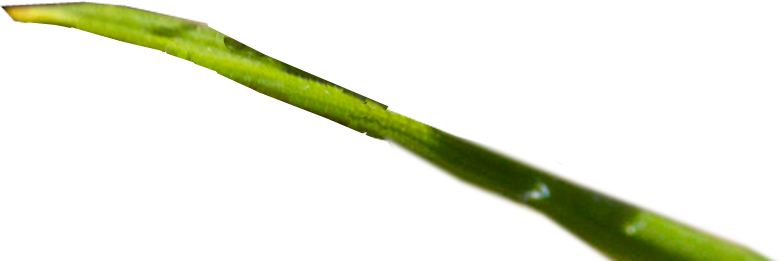 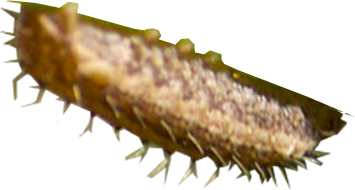 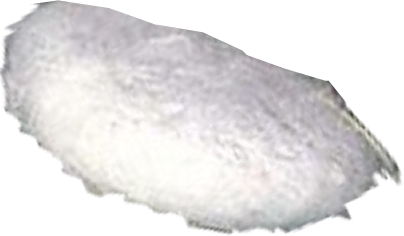 [Speaker Notes: Caterpillar = FREE = from http://commons.wikimedia.org/wiki/File:Spring_Azure_Butterfly_with_a_caterpillar.jpg

Cocoon = FREE = from http://commons.wikimedia.org/wiki/File:Silkworm_%26_cocoon.jpg

Butterfly = FREE = from http://upload.wikimedia.org/wikipedia/commons/thumb/5/55/Viceroy_Butterfly.jpg/775px-Viceroy_Butterfly.jpg

The word of God tells us that God transforms our lives.  He does so by GRACE – an unmerited gift.  
I call it the cocoon of  GRACE.  I had an old life (a  caterpillar life), I went into the cocoon of Grace, and came out a beautiful butterfly.  

Paul has been arguing in Galatians – don’t go back to the caterpillar life.  Fly like a butterfly.  

I know that modern psychology teaches to go back to suppressed feeling from your past and deal with them, dredge them up, and deal with them.  And some “Christian counselors” teach the same.  But the GRACE of God teaches us that we just don’t live there any more.  I am very leery of those who want to dredge up past sins that the blood of Jesus and the grace of God has already dealt with.  

Listen, My life verse is this, forgetting that which is behind and pressing on to that which is before, I press toward the mark for the prize of the high calling in Christ Jesus (Phil 3:13-14).  

Don’t go back to the caterpillar life.  You are a butterfly.  Forget the past and move on with Jesus to that which is before.]
The New Creation really matters
15  ... what counts is a new creation.
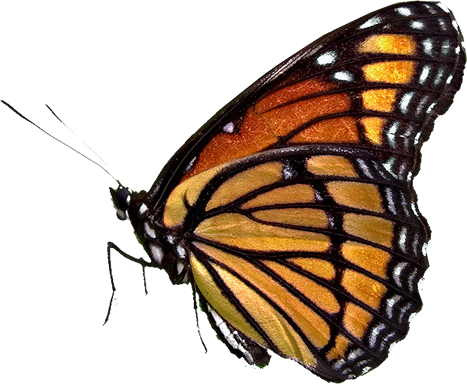 Therefore, if anyone is in Christ, he is a new creation; the old has gone, the new has come! 2 Corinthians 5:17
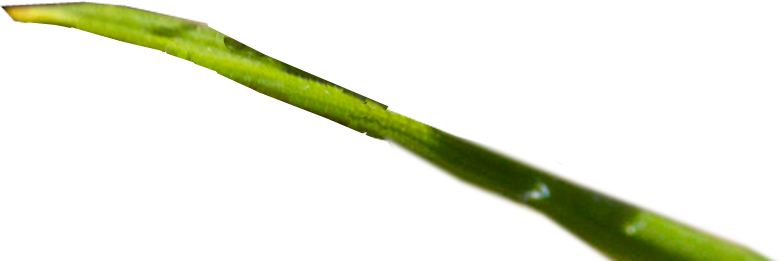 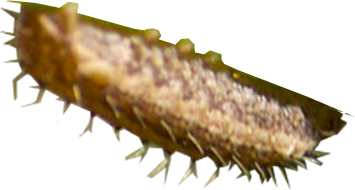 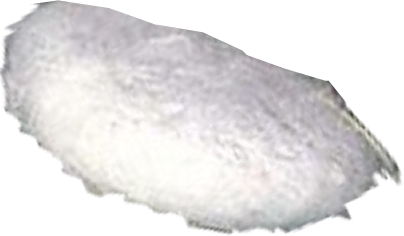 [Speaker Notes: Caterpillar = FREE = from http://commons.wikimedia.org/wiki/File:Spring_Azure_Butterfly_with_a_caterpillar.jpg

Cocoon = FREE = from http://commons.wikimedia.org/wiki/File:Silkworm_%26_cocoon.jpg

Butterfly = FREE = from http://upload.wikimedia.org/wikipedia/commons/thumb/5/55/Viceroy_Butterfly.jpg/775px-Viceroy_Butterfly.jpg

The word of God tells us that God transforms our lives.  He does so by GRACE – an unmerited gift.  
I call it the cocoon of  GRACE.  I had an old life (a  caterpillar life), I went into the cocoon of Grace, and came out a beautiful butterfly.  

Paul has been arguing in Galatians – don’t go back to the caterpillar life.  Fly like a butterfly.  

I know that modern psychology teaches to go back to suppressed feeling from your past and deal with them, dredge them up, and deal with them.  And some “Christian counselors” teach the same.  But the GRACE of God teaches us that we just don’t live there any more.  I am very leery of those who want to dredge up past sins that the blood of Jesus and the grace of God has already dealt with.  

Listen, My life verse is this, forgetting that which is behind and pressing on to that which is before, I press toward the mark for the prize of the high calling in Christ Jesus (Phil 3:13-14).  

Don’t go back to the caterpillar life.  You are a butterfly.  Forget the past and move on with Jesus to that which is before.]
It matters so much we should
Personally Defend It
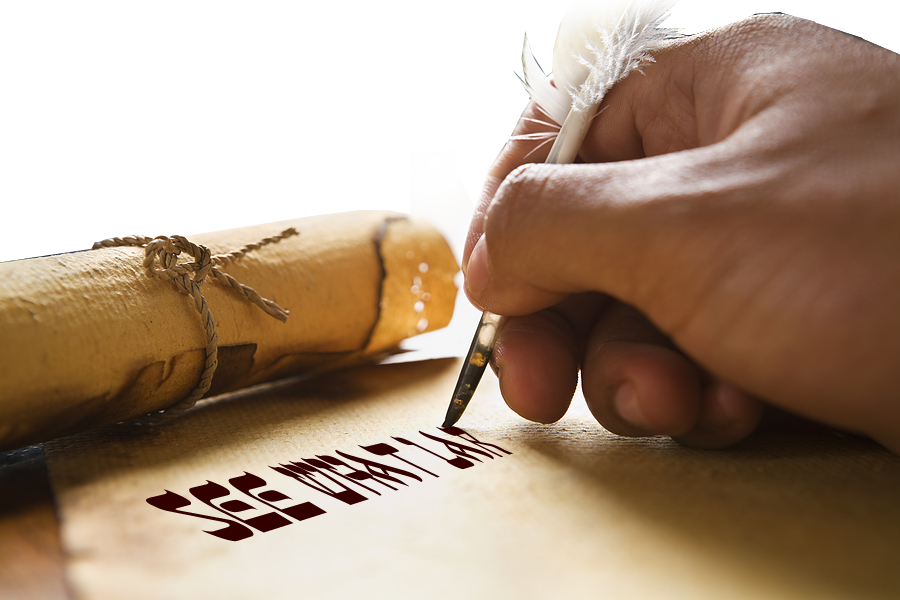 11 See what large letters I use as I write to you with my own hand!
[Speaker Notes: Chapter 1– Any other gospel -- let him be accused
Chapter 2 – I have been crucified with Christ
Chapter 3 – Who has bewitched you
Chapter 4—God sent his son to redeem you
Chapter 5—It is for freedom that Christ set us free
Chapter 6—The New Creation is what really matters]
Personally Defend It
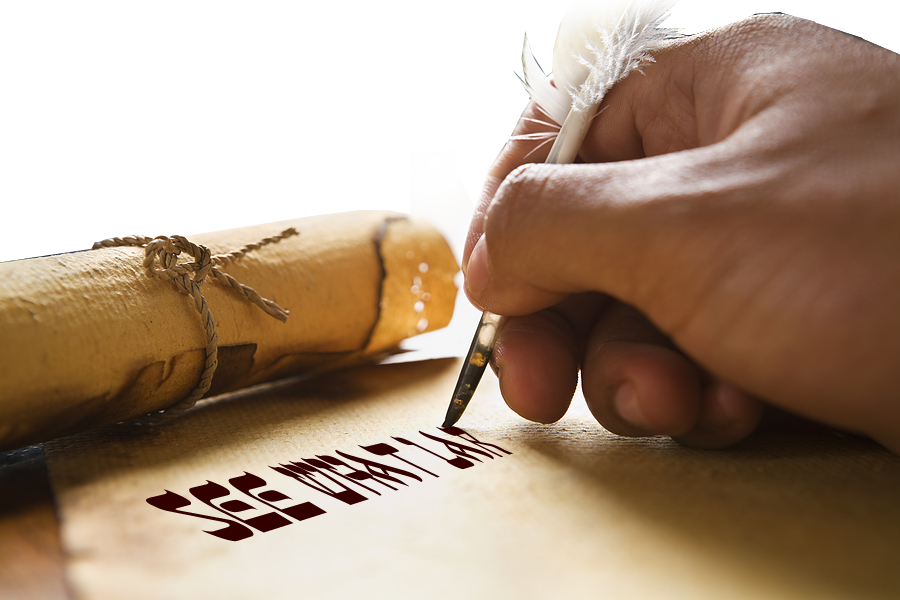 Ch 1– Any other gospel -- let him be accused
11 See what large letters I use as I write to you with my own hand!
[Speaker Notes: Chapter 1– Any other gospel -- let him be accused
Chapter 2 – I have been crucified with Christ
Chapter 3 – Who has bewitched you
Chapter 4—God sent his son to redeem you
Chapter 5—It is for freedom that Christ set us free
Chapter 6—The New Creation is what really matters]
Personally Defend It
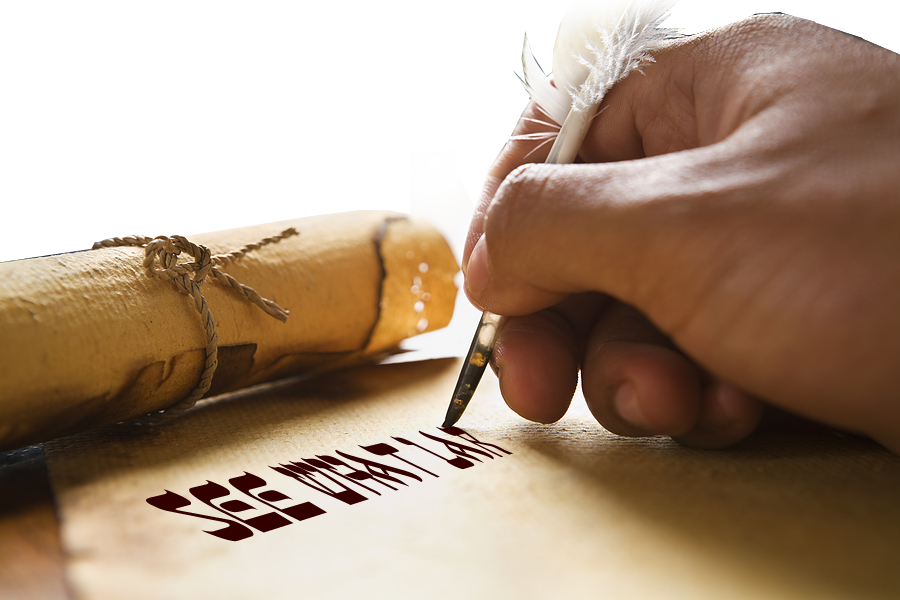 Ch 1– Any other gospel -- let him be accused
Ch 2 – I have been crucified with Christ
11 See what large letters I use as I write to you with my own hand!
[Speaker Notes: Chapter 1– Any other gospel -- let him be accused
Chapter 2 – I have been crucified with Christ
Chapter 3 – Who has bewitched you
Chapter 4—God sent his son to redeem you
Chapter 5—It is for freedom that Christ set us free
Chapter 6—The New Creation is what really matters]
Personally Defend It
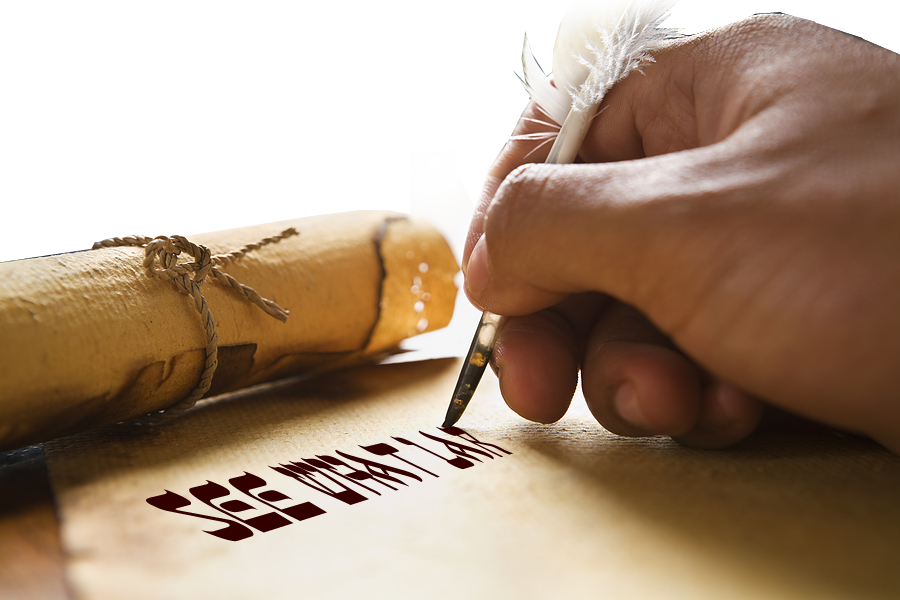 Ch 1– Any other gospel -- let him be accused
Ch 2 – I have been crucified with Christ
Ch 3 – Who has bewitched you
11 See what large letters I use as I write to you with my own hand!
[Speaker Notes: Chapter 1– Any other gospel -- let him be accused
Chapter 2 – I have been crucified with Christ
Chapter 3 – Who has bewitched you
Chapter 4—God sent his son to redeem you
Chapter 5—It is for freedom that Christ set us free
Chapter 6—The New Creation is what really matters]
Personally Defend It
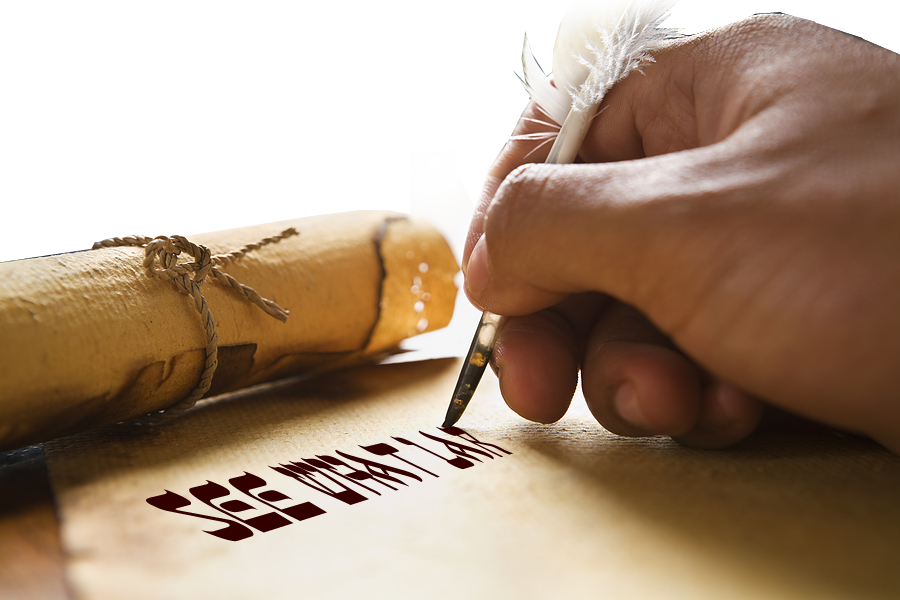 Ch 1– Any other gospel -- let him be accused
Ch 2 – I have been crucified with Christ
Ch 3 – Who has bewitched you
Ch 4—God sent his son to redeem you
11 See what large letters I use as I write to you with my own hand!
[Speaker Notes: Chapter 1– Any other gospel -- let him be accused
Chapter 2 – I have been crucified with Christ
Chapter 3 – Who has bewitched you
Chapter 4—God sent his son to redeem you
Chapter 5—It is for freedom that Christ set us free
Chapter 6—The New Creation is what really matters]
Personally Defend It
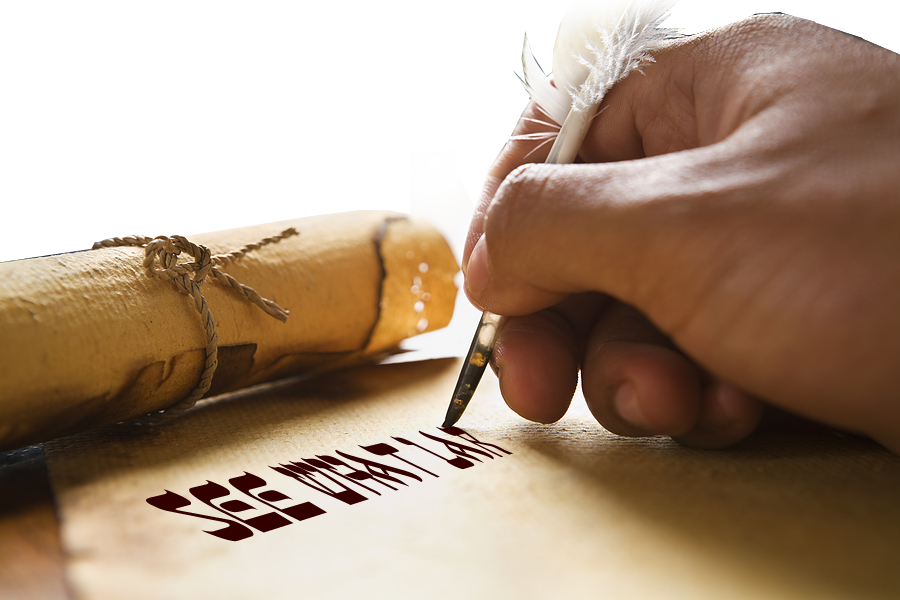 Ch 1– Any other gospel -- let him be accused
Ch 2 – I have been crucified with Christ
Ch 3 – Who has bewitched you
Ch 4—God sent his son to redeem you
Ch 5—It is for freedom that Christ set us free
11 See what large letters I use as I write to you with my own hand!
[Speaker Notes: Chapter 1– Any other gospel -- let him be accused
Chapter 2 – I have been crucified with Christ
Chapter 3 – Who has bewitched you
Chapter 4—God sent his son to redeem you
Chapter 5—It is for freedom that Christ set us free
Chapter 6—The New Creation is what really matters]
Personally Defend It
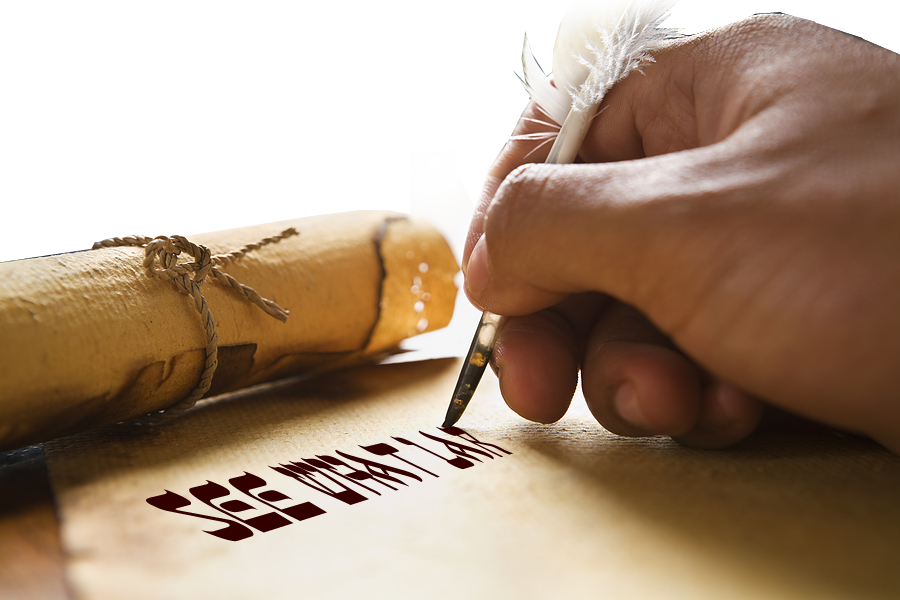 Ch 1– Any other gospel -- let him be accused
Ch 2 – I have been crucified with Christ
Ch 3 – Who has bewitched you
Ch 4—God sent his son to redeem you
Ch 5—It is for freedom that Christ set us free
Ch 6—The New Creation is what really matters
11 See what large letters I use as I write to you with my own hand!
[Speaker Notes: Chapter 1– Any other gospel -- let him be accused
Chapter 2 – I have been crucified with Christ
Chapter 3 – Who has bewitched you
Chapter 4—God sent his son to redeem you
Chapter 5—It is for freedom that Christ set us free
Chapter 6—The New Creation is what really matters]
Suffer Persecution for It
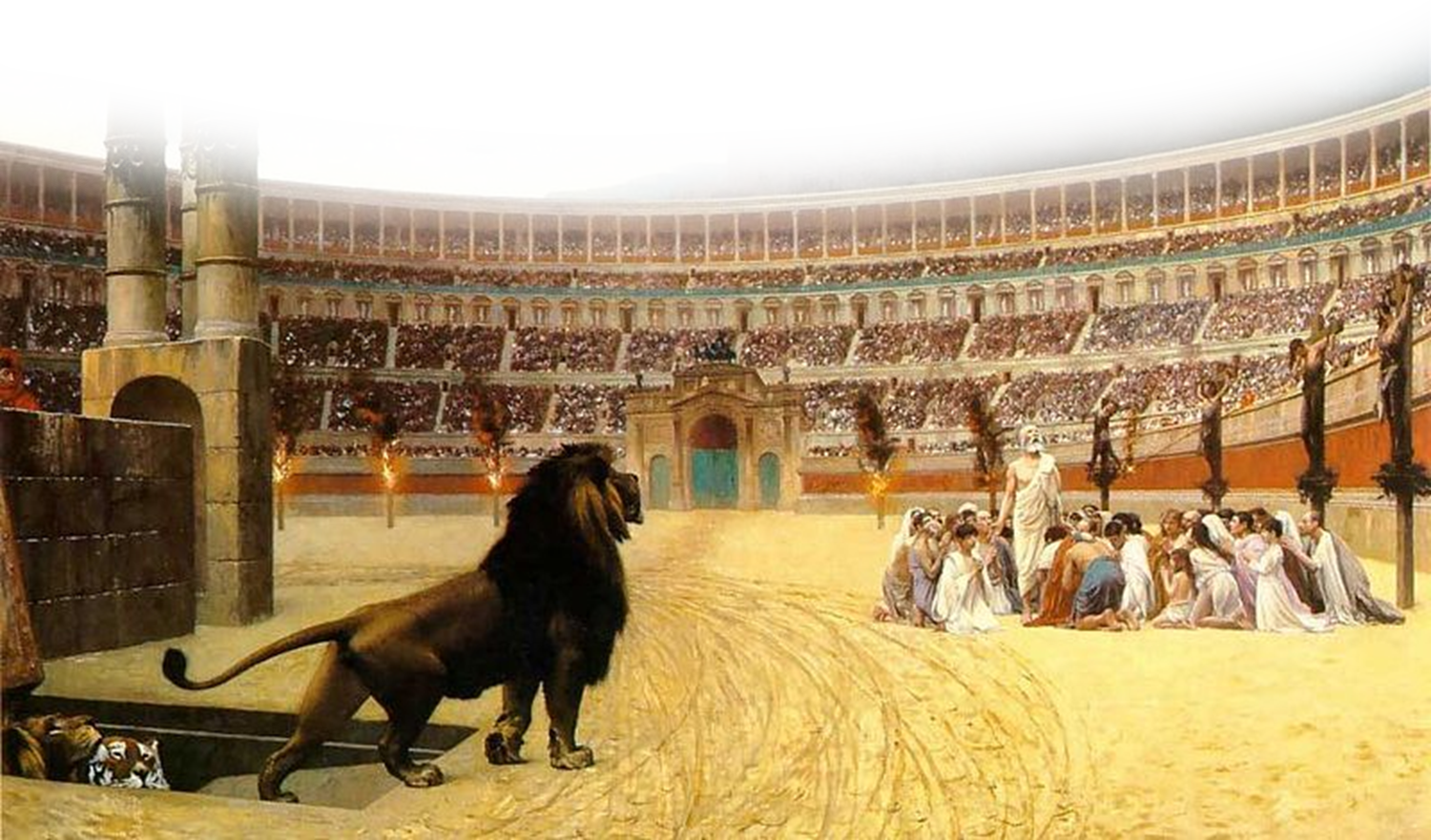 12 Those who want to make a good impression outwardly are trying to compel you to be circumcised. The only reason they do this is to avoid being persecuted for the cross of Christ.
Suffer Persecution for It
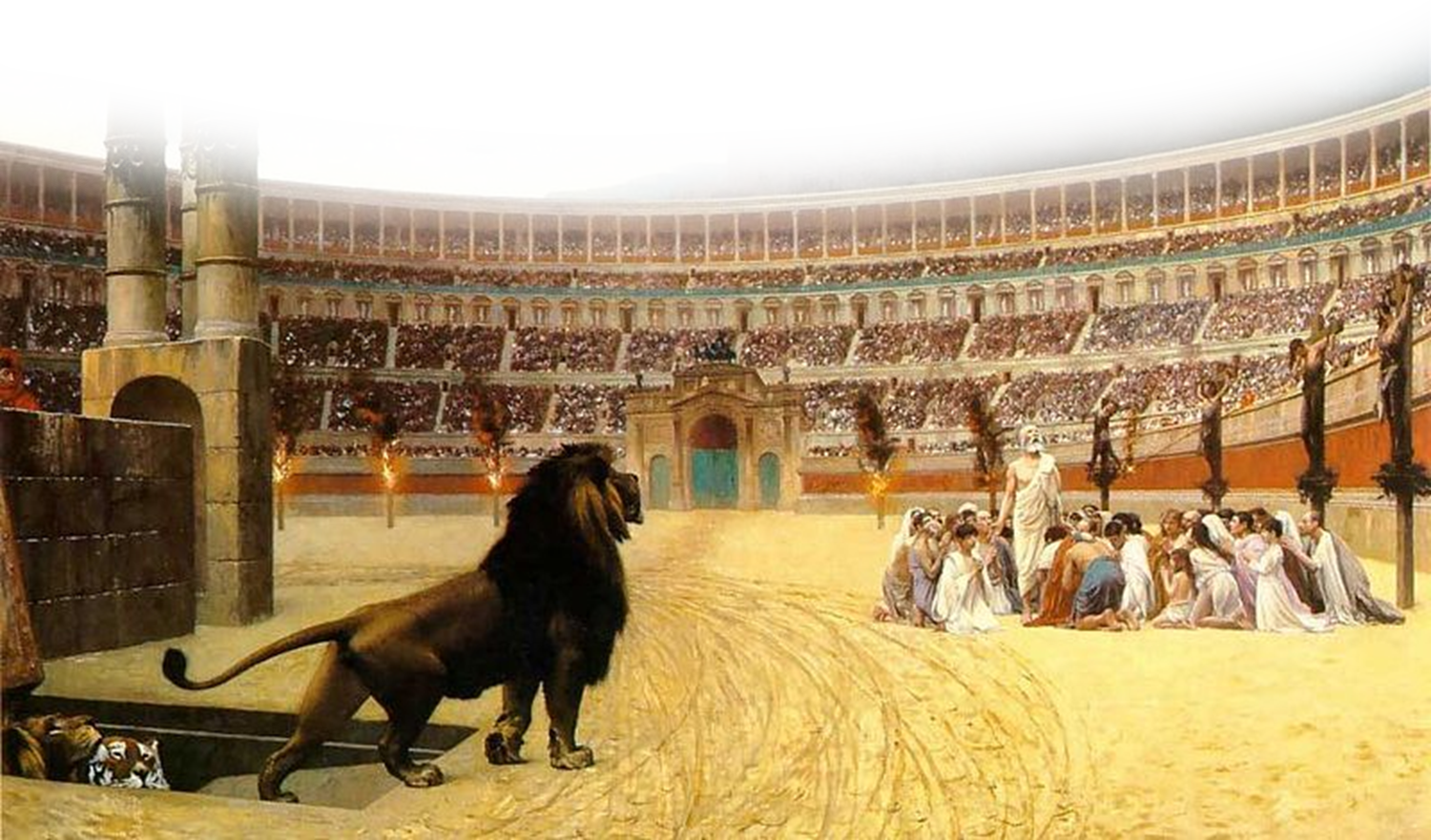 12 Those who want to make a good impression outwardly are trying to compel you to be circumcised. The only reason they do this is to avoid being persecuted for the cross of Christ.
... everyone who wants to live a godly life in Christ Jesus will be persecuted,  2 Tim 3:12
[Speaker Notes: Being a Christian is not for sissies.]
Not Be Manipulated From It
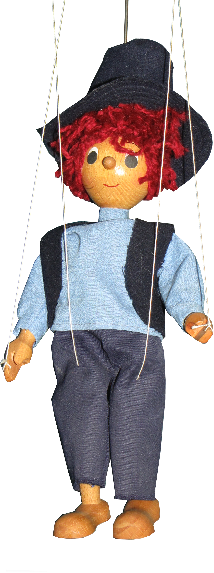 13 Not even those who are circumcised obey the law, yet they want you to be circumcised that they may boast about your flesh.
[Speaker Notes: Christian martyrs = FREE = from http://commons.wikimedia.org/wiki/File:The_Christian_Martyrs_Last_Prayer.jpg]
Focus on the Basis of It
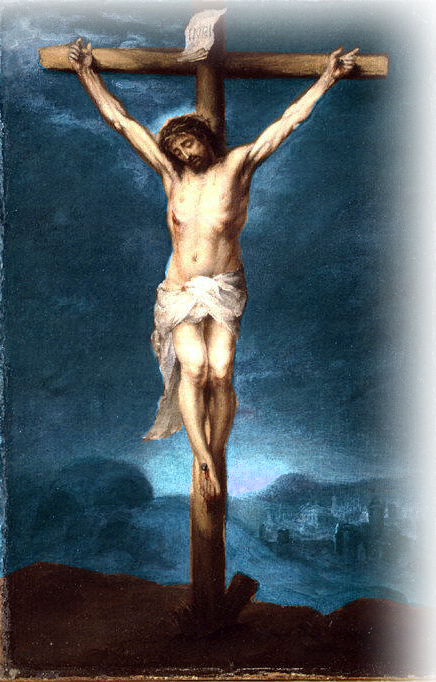 14 May I never boast except in the cross of our Lord Jesus Christ,
[Speaker Notes: John 3:16 He died for the world]
Focus on the Basis of It
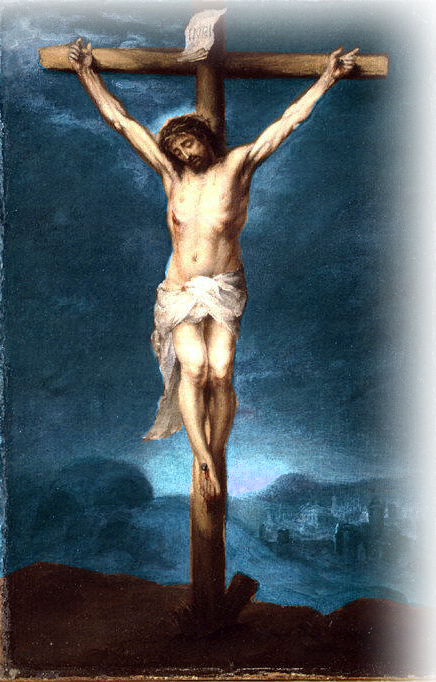 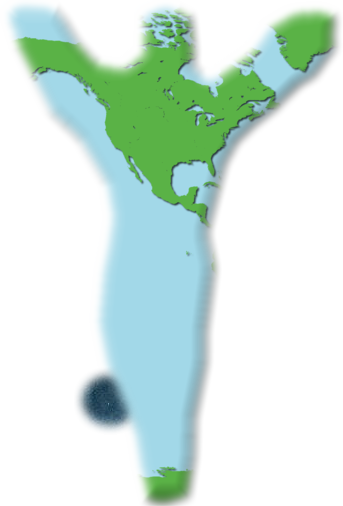 14 May I never boast except in the cross of our Lord Jesus Christ, through which the world has been crucified to me,
[Speaker Notes: So the World is crucified with regard to me – since Jesus’ death s reckoned to be my death.]
Focus on the Basis of It
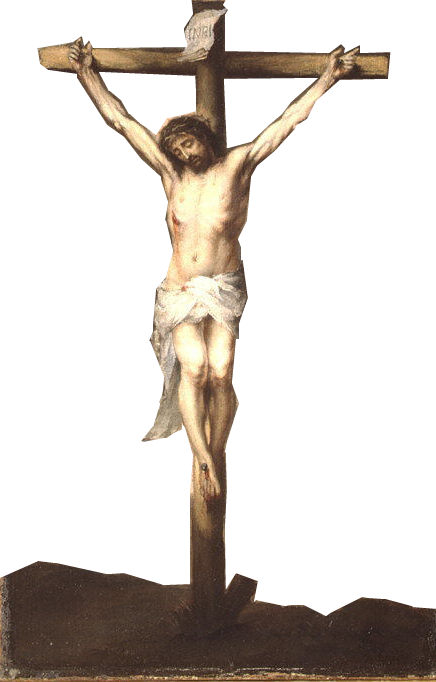 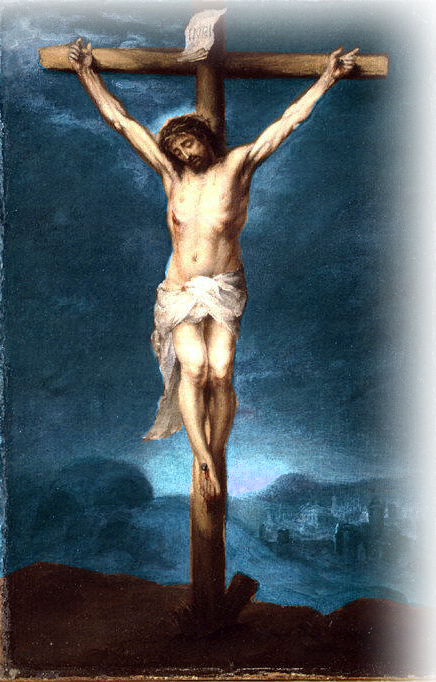 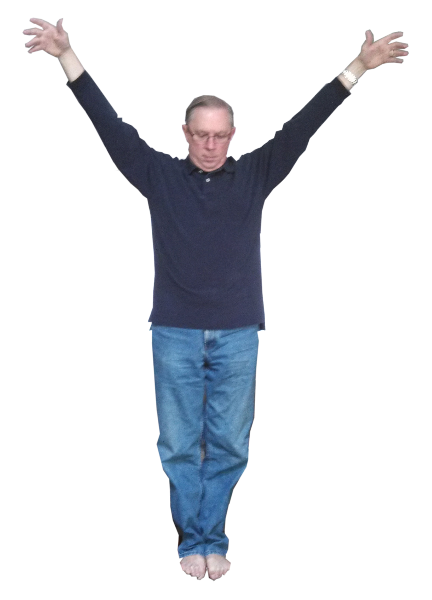 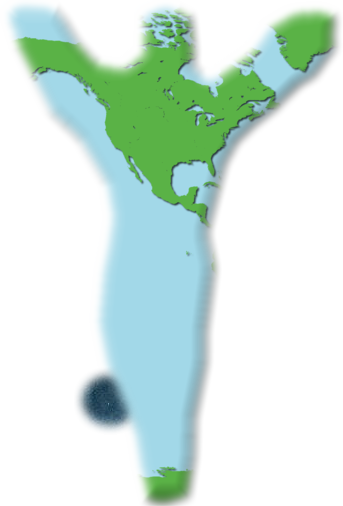 14 May I never boast except in the cross of our Lord Jesus Christ, through which the world has been crucified to me, and I to the world.
Realize It’s All that Matters
15 Neither circumcision nor uncircumcision means anything; what counts is a new creation.
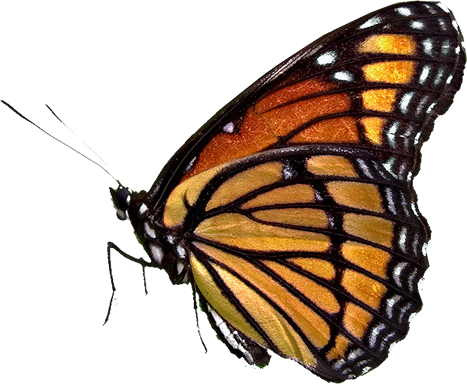 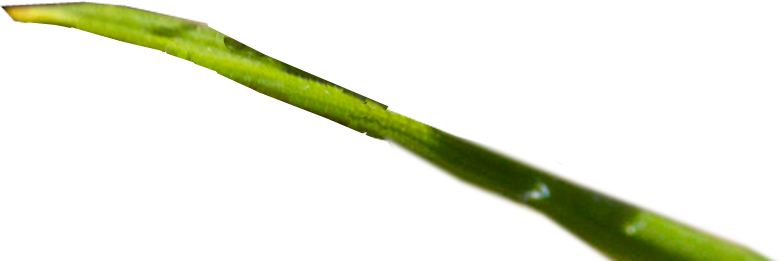 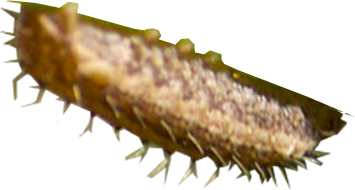 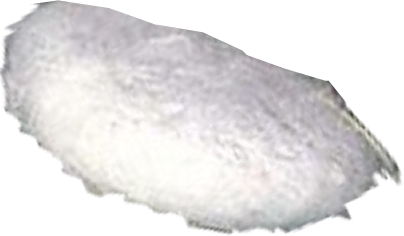 Realize It’s All that Matters
15 Neither circumcision nor uncircumcision means anything; what counts is a new creation.

WHY IS THIS ALL THAT MATTERS?
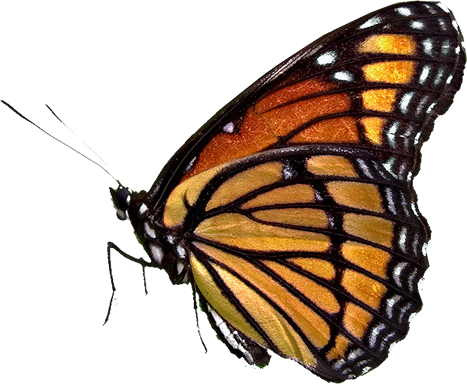 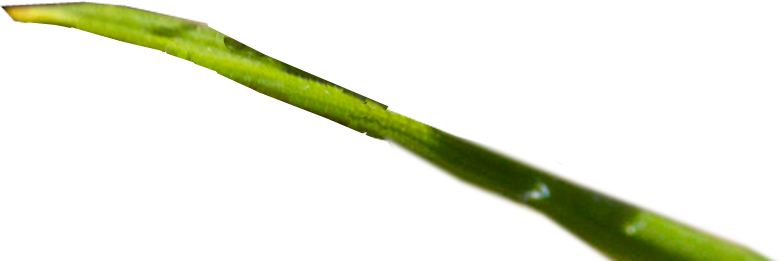 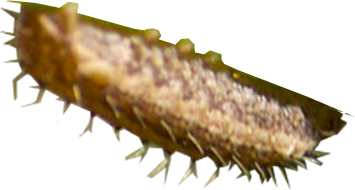 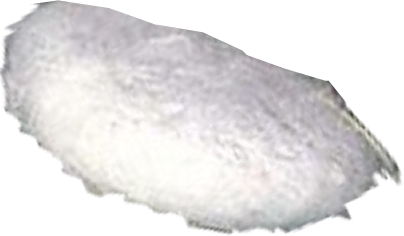 Because with it comes
Because with it comes
New Birth  John 3:3,5
Because with it comes
New Birth  John 3:3,5
New Life Romans 6:4
Because with it comes
New Birth  John 3:3,5
New Life Romans 6:4
New Man  Eph 2:15
Because with it comes
New Birth  John 3:3,5
New Life Romans 6:4
New Man  Eph 2:15
New Attitude Eph 4:23
Because with it comes
New Birth  John 3:3,5
New Life Romans 6:4
New Man  Eph 2:15
New Attitude Eph 4:23 
New Self  Eph 4:24
Because with it comes
New Birth  John 3:3,5
New Life Romans 6:4
New Man  Eph 2:15
New Attitude Eph 4:23 
New Self  Eph 4:24
New Covenant Heb 9:15
Because with it comes
New Birth  John 3:3,5
New Life Romans 6:4
New Man  Eph 2:15
New Attitude Eph 4:23 
New Self  Eph 4:24
New Covenant Heb 9:15
New Way Heb 10:20
Because with it comes
New Birth  John 3:3,5
New Life Romans 6:4
New Man  Eph 2:15
New Attitude Eph 4:23 
New Self  Eph 4:24
New Covenant Heb 9:15
New Way Heb 10:20
New Name Rev 2:17
Because with it comes
New Birth  John 3:3,5
New Life Romans 6:4
New Man  Eph 2:15
New Attitude Eph 4:23 
New Self  Eph 4:24
New Covenant Heb 9:15
New Way Heb 10:20
New Name Rev 2:17
New Song Rev 5:9
Because with it comes
New Birth  John 3:3,5
New Life Romans 6:4
New Man  Eph 2:15
New Attitude Eph 4:23 
New Self  Eph 4:24
New Covenant Heb 9:15
New Way Heb 10:20
New Name Rev 2:17
New Song Rev 5:9
New Home Rev 21:1,2
Because with it comes
New Birth  John 3:3,5
New Life Romans 6:4
New Man  Eph 2:15
New Attitude Eph 4:23 
New Self  Eph 4:24
New Covenant Heb 9:15
New Way Heb 10:20
New Name Rev 2:17
New Song Rev 5:9
New Home Rev 21:1,2
New Everything Rev 21:5
Because with it comes
New Birth  John 3:3,5
New Life Romans 6:4
New Man  Eph 2:15
New Attitude Eph 4:23 
New Self  Eph 4:24
New Covenant Heb 9:15
New Way Heb 10:20
New Name Rev 2:17
New Song Rev 5:9
New Home Rev 21:1,2
New Everything Rev 21:5
With Jesus Everything Changes!
Because with it comes
New Birth  John 3:3,5
New Life Romans 6:4
New Man  Eph 2:15
New Attitude Eph 4:23 
New Self  Eph 4:24
New Covenant Heb 9:15
New Way Heb 10:20
New Name Rev 2:17
New Song Rev 5:9
New Home Rev 21:1,2
New Everything Rev 21:5
Without Jesus You’ve Got NOTHING!
Paul’s Final Words
Final Blessing
16 Peace and mercy to all who follow this rule, even to the Israel of God.
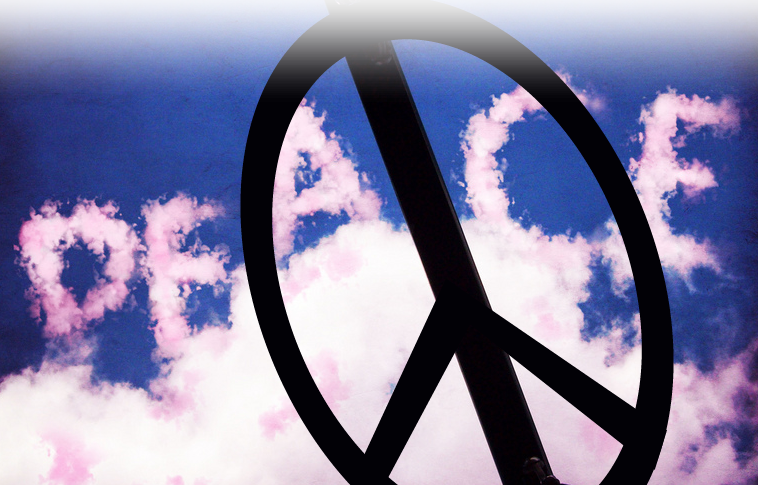 Final Blessing
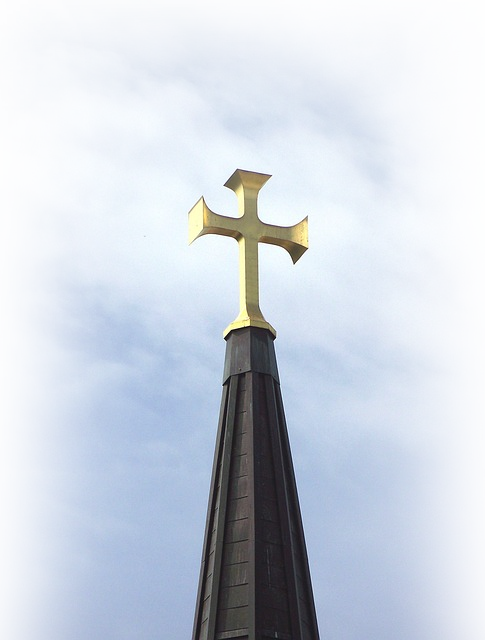 16 Peace and mercy to all who follow this rule, even to the Israel of God.
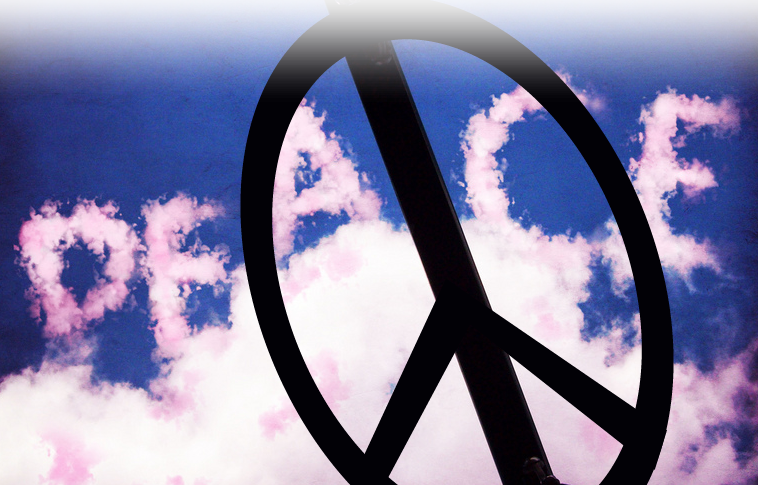 [Speaker Notes: Peace clouds = NOT FOR REUSE = http://www.flickr.com/photos/snapies/3934856469/sizes/l/in/photostream/
Cross Steeple = FREE =  Public Domain = http://pixabay.com/en/gold-cross-steeple-sky-clouds-70936/]
Final Blessing
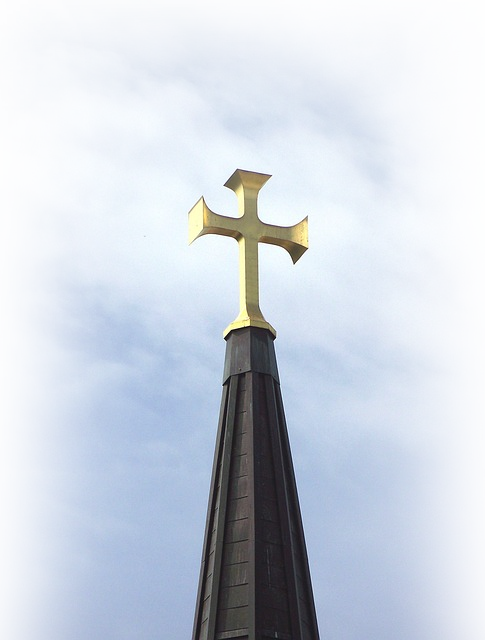 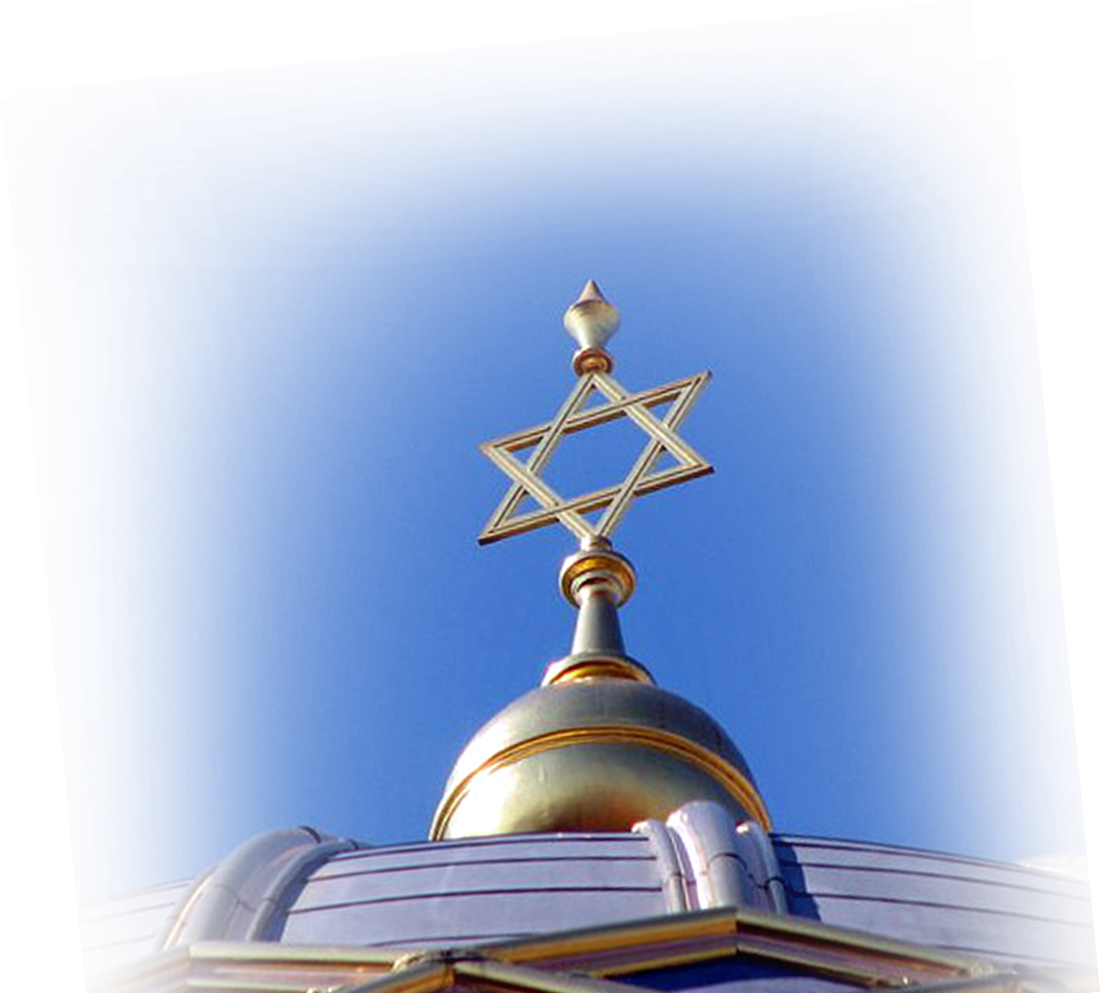 16 Peace and mercy to all who follow this rule, even to the Israel of God.
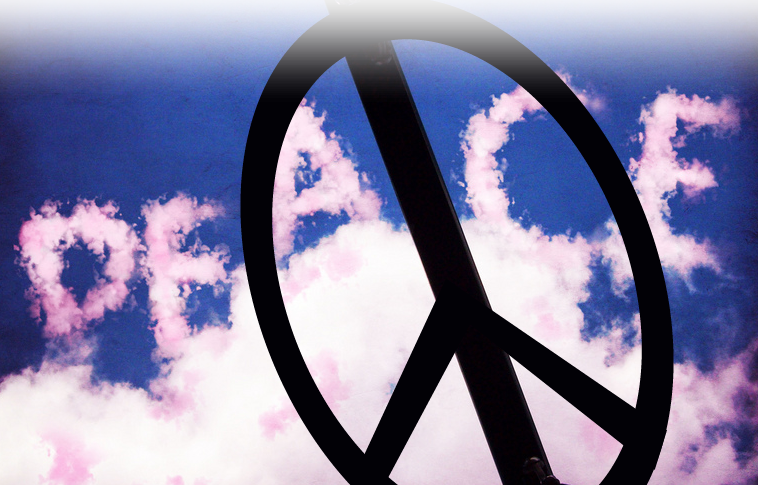 [Speaker Notes: Peace clouds = NOT FOR REUSE = http://www.flickr.com/photos/snapies/3934856469/sizes/l/in/photostream/
Cross Steeple = FREE =  Public Domain = http://pixabay.com/en/gold-cross-steeple-sky-clouds-70936/]
Final Blessing
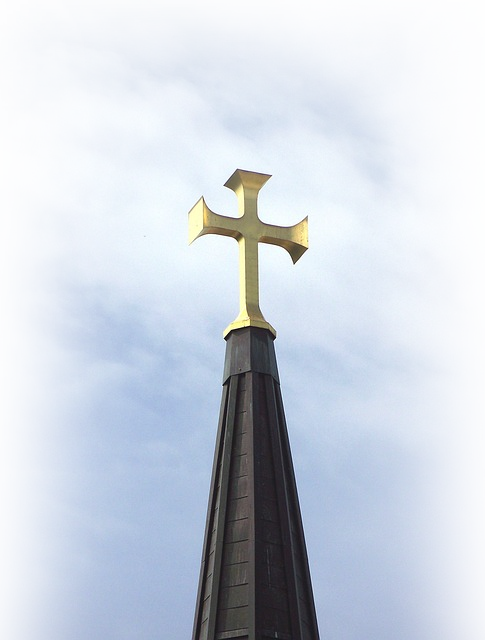 AND
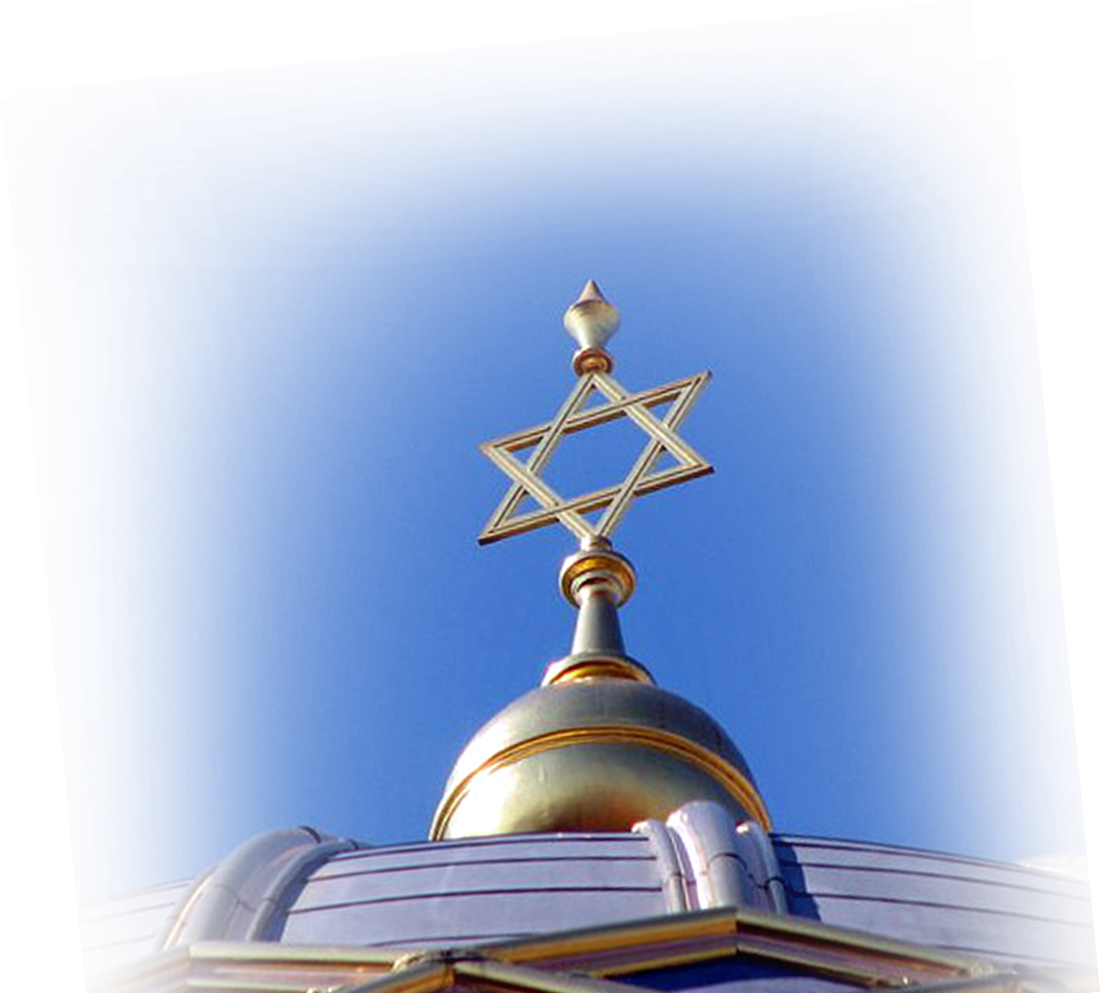 16 Peace and mercy to all who follow this rule, even to the Israel of God.
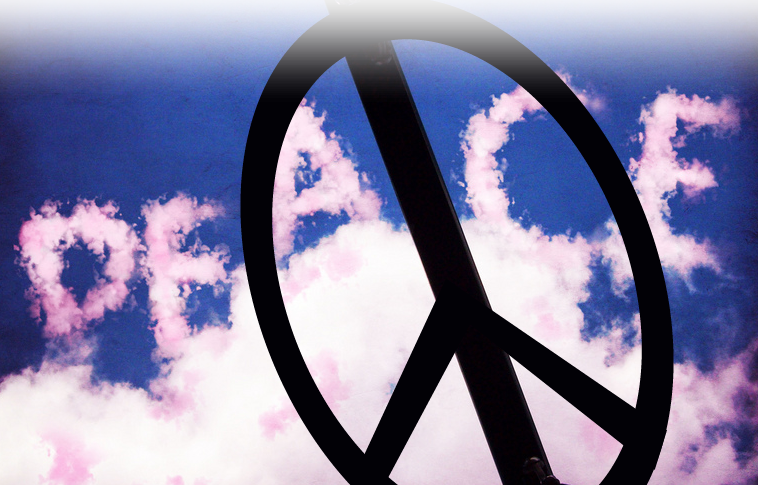 [Speaker Notes: Peace clouds = NOT FOR REUSE = http://www.flickr.com/photos/snapies/3934856469/sizes/l/in/photostream/
Cross Steeple = FREE =  Public Domain = http://pixabay.com/en/gold-cross-steeple-sky-clouds-70936/]
Final Appeal
17 Finally, let no one cause me trouble, for I bear on my body the marks of Jesus.
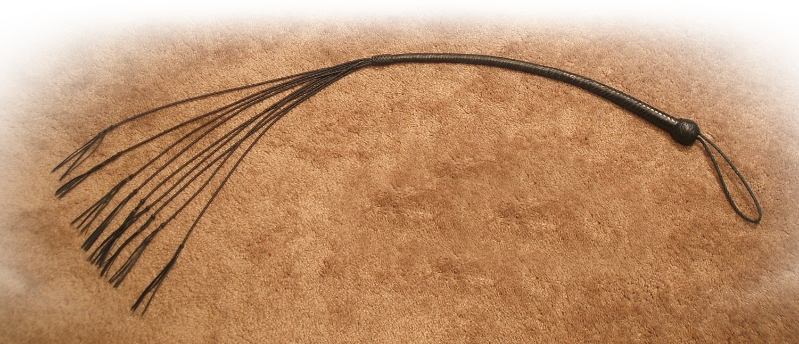 [Speaker Notes: Cat of Nine Tails whip = FREE = from http://upload.wikimedia.org/wikipedia/commons/e/e5/Cat_o%27_nine.JPG

Rod = FREE = from http://commons.wikimedia.org/wiki/File:Hot-rods_sticks_tipper_hinnerk-ruemenapf.jpg]
Final Appeal
17 Finally, let no one cause me trouble, for I bear on my body the marks of Jesus.
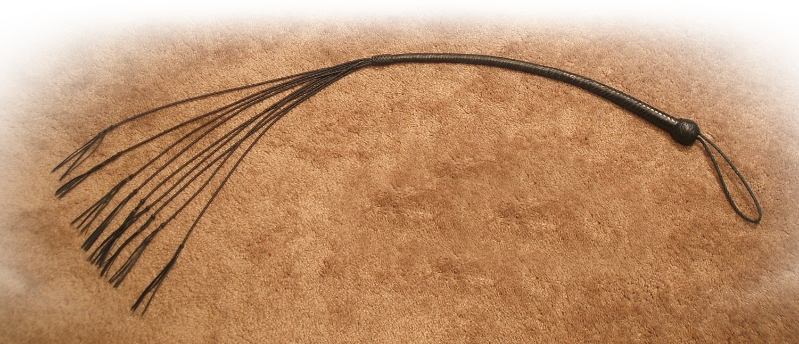 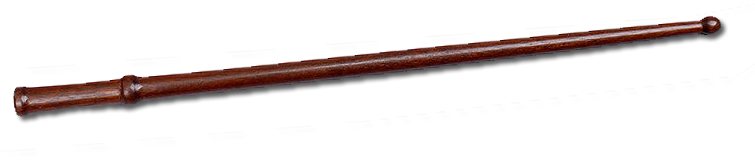 [Speaker Notes: Cat of Nine Tails whip = FREE = from http://upload.wikimedia.org/wikipedia/commons/e/e5/Cat_o%27_nine.JPG

Rod = FREE = from http://commons.wikimedia.org/wiki/File:Hot-rods_sticks_tipper_hinnerk-ruemenapf.jpg]
Final Appeal
17 Finally, let no one cause me trouble, for I bear on my body the marks of Jesus.
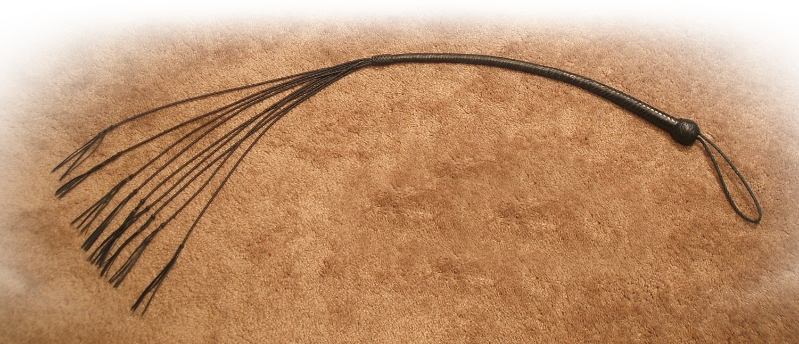 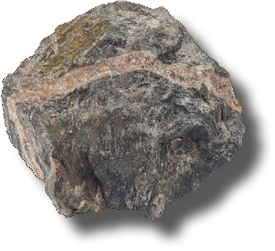 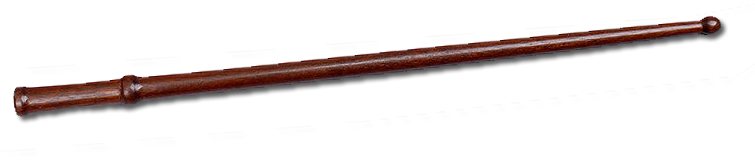 [Speaker Notes: Cat of Nine Tails whip = FREE = from http://upload.wikimedia.org/wikipedia/commons/e/e5/Cat_o%27_nine.JPG

Rod = FREE = from http://commons.wikimedia.org/wiki/File:Hot-rods_sticks_tipper_hinnerk-ruemenapf.jpg]
Final Appeal
17 Finally, let no one cause me trouble, for I bear on my body the marks of Jesus.
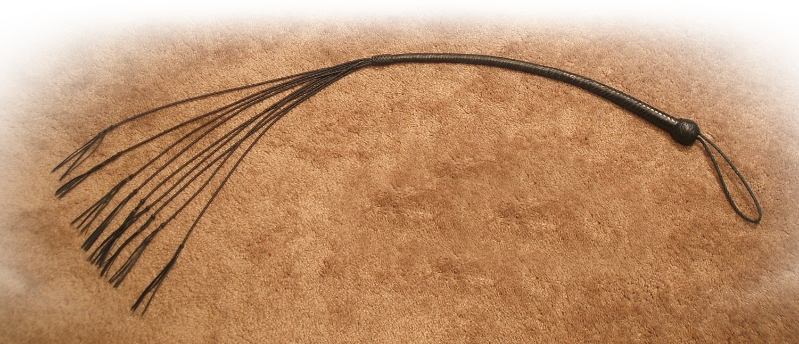 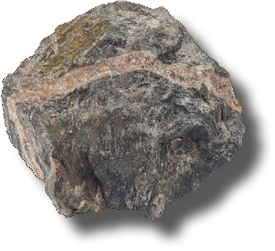 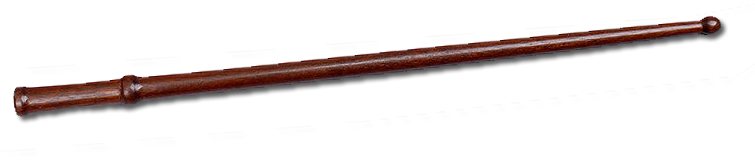 See  2 Cor. 11:21-33
[Speaker Notes: Cat of Nine Tails whip = FREE = from http://upload.wikimedia.org/wikipedia/commons/e/e5/Cat_o%27_nine.JPG

Rod = FREE = from http://commons.wikimedia.org/wiki/File:Hot-rods_sticks_tipper_hinnerk-ruemenapf.jpg]
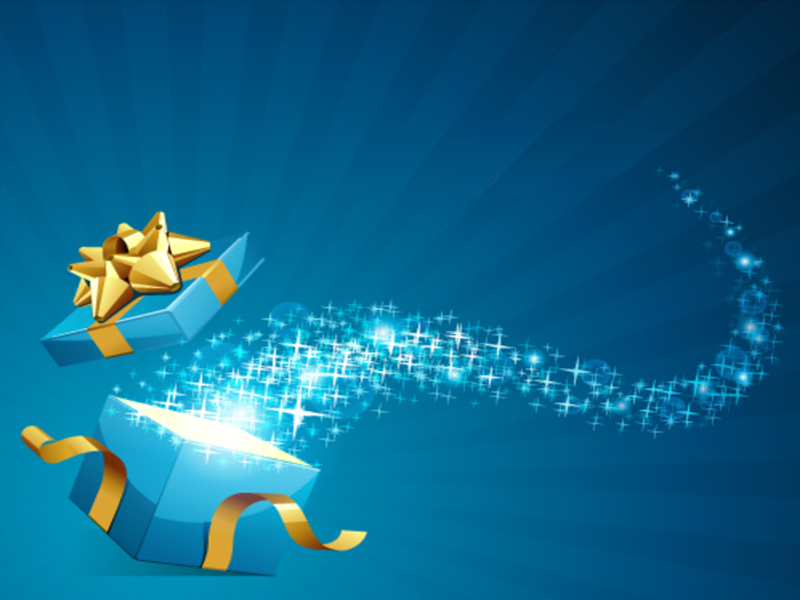 Final Gift
18 The grace of our Lord Jesus Christ be with your spirit, brothers. Amen.
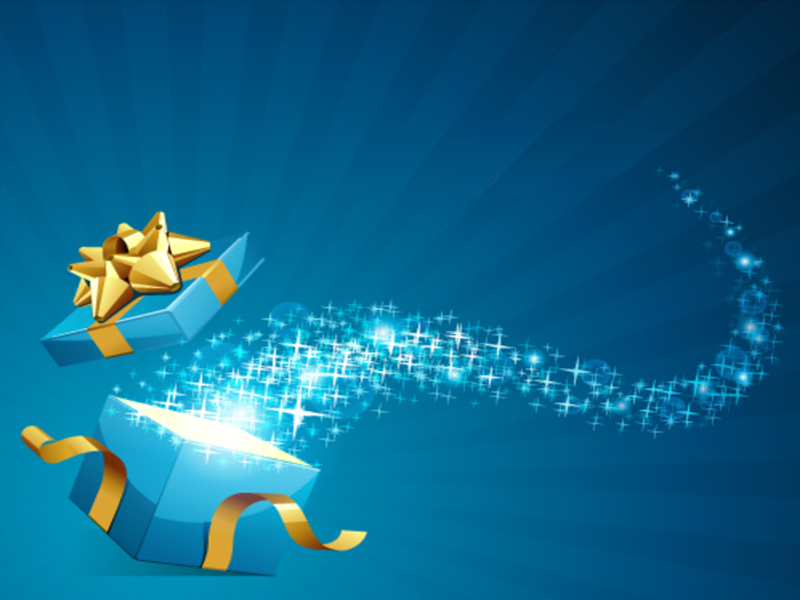 Let’s sum it up
God’s Grace is nothing short of ...
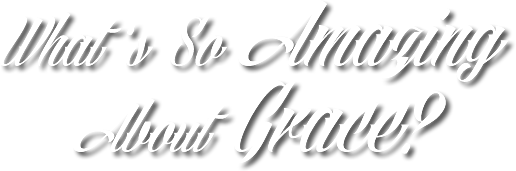 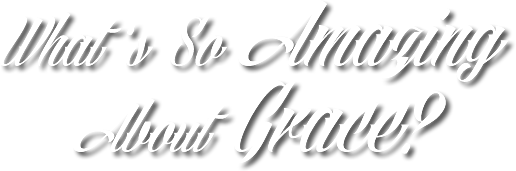 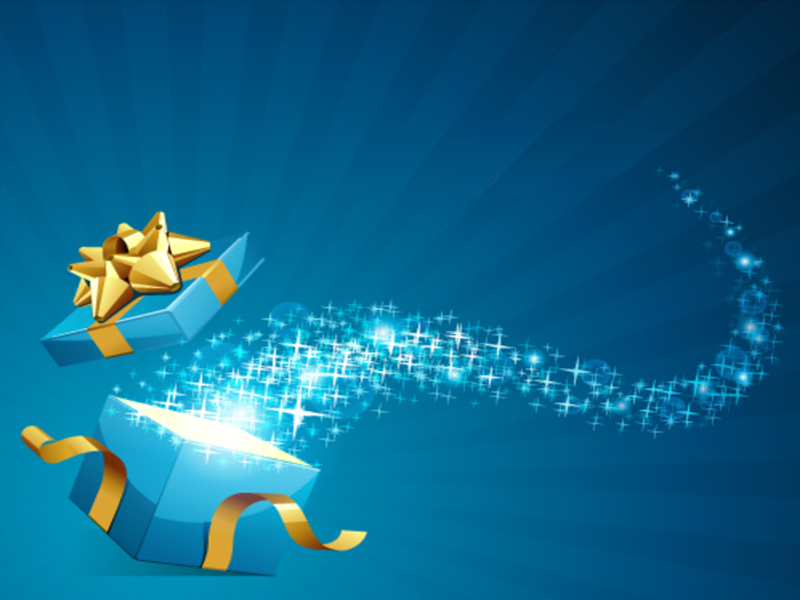 Let’s Pray!